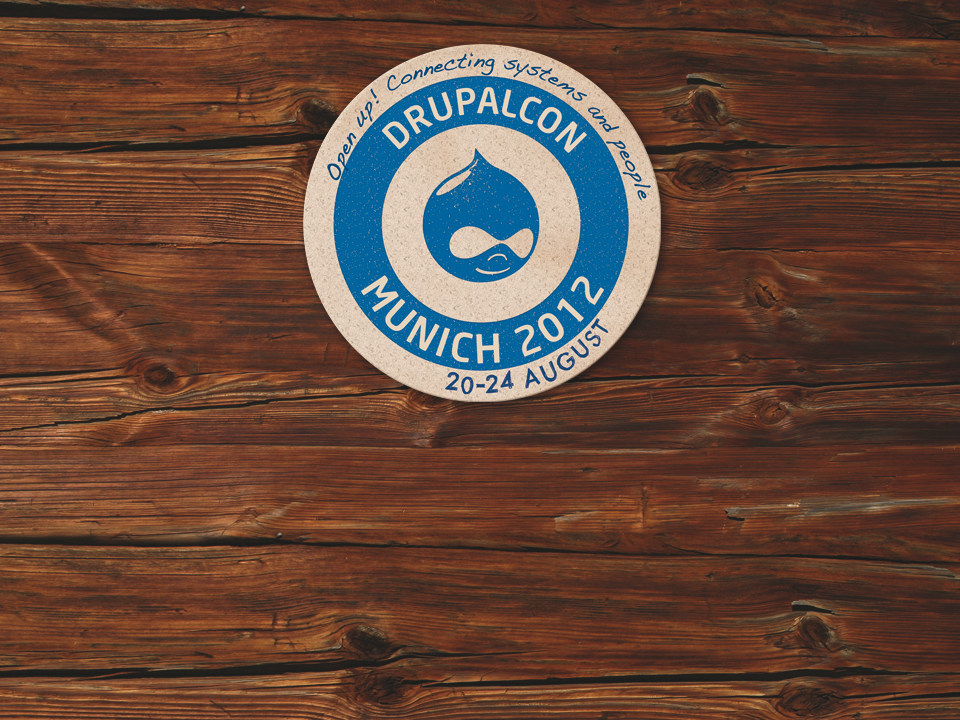 23 August 2012
The Strategy Behind Designing for a CMS
Jozef Toth
Mogdesign.eu
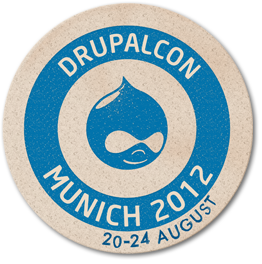 Drupalcon Munich
Jozef Toth, Mogdesign.eu
The strategy behind designing for a CMS
mogdesign.eu
@jojototh
[Speaker Notes: Jozef Toth, CEO Mogdesign
frontend track chair - thank to speakers & attendees for making this awesome]
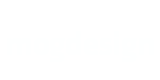 @jojototh
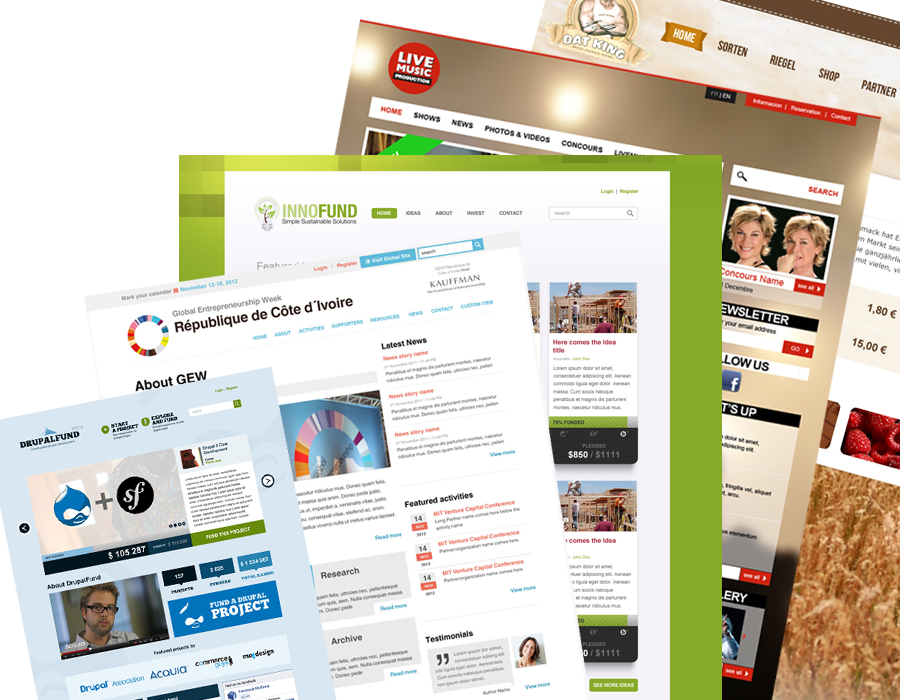 [Speaker Notes: slovak based Drupal consulting company
@mog We build online communities for non profit organizations & businesses
very passionate about bringing great design to Drupal.]
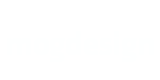 @jojototh
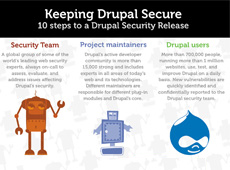 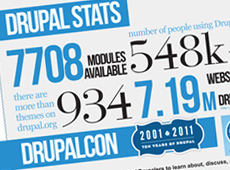 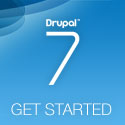 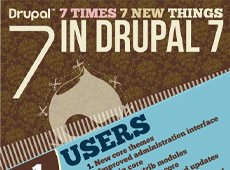 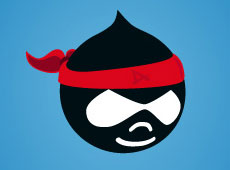 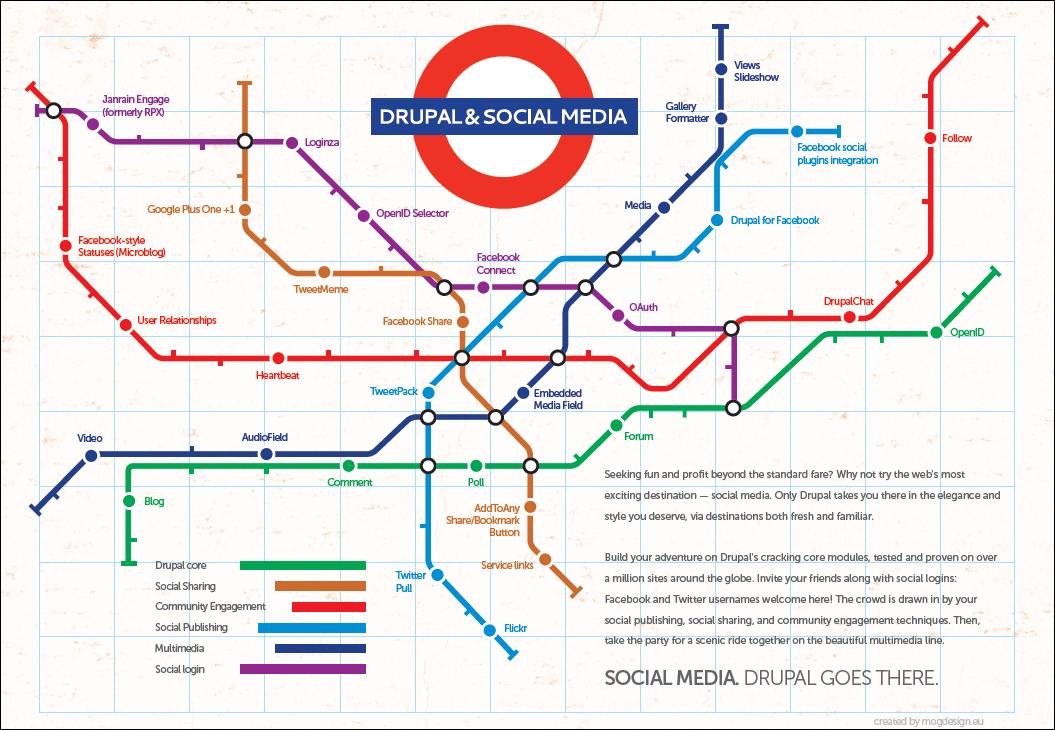 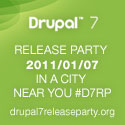 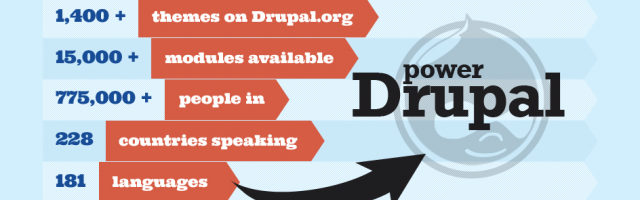 [Speaker Notes: Some of our work for Drupal community
branding for Drupal 7
marketing materials for the Drupal 7 launch & parties
Drupal infographics -take some]
Who are you?
Designers
 Themers
 Developers
 PM/Business guys
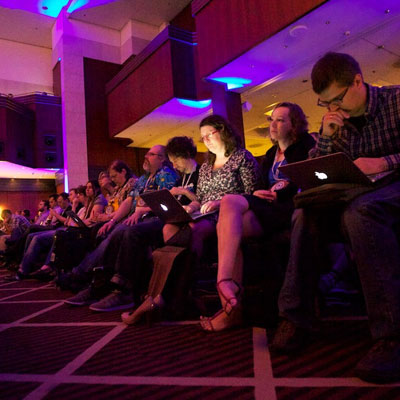 mogdesign.eu
@jojototh
[Speaker Notes: Who they are
Icebreaker: name 1-2-3]
Who am I?
Geek
 Designer
 Themer
 CEO
 UX designer
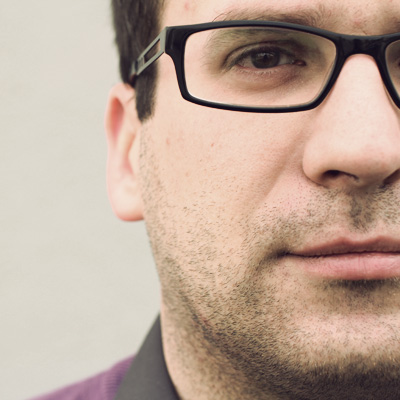 mogdesign.eu
@jojototh
[Speaker Notes: around computers since teenager, 
playing, hacking BIOS, Windows 95 
guy that fixes computers for everyone
hobby, playing TTycoon AoEmpires discovered Photoshop - photo manipulations
enjoyed it, not sure if others]
Who am I?
Geek
 Designer
 Themer
 CEO
 UX designer
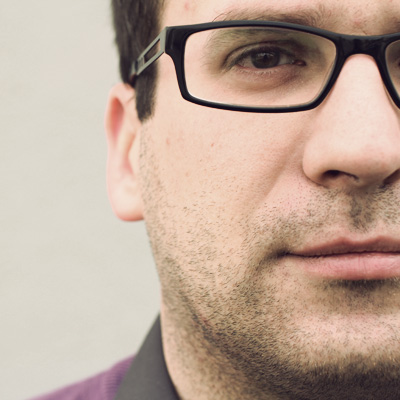 mogdesign.eu
@jojototh
[Speaker Notes: ended up designing posters and flyers for events
my first real job printing company - asked to design and build a website for this company
learned some HTML/CSS and put together something in dreamweaver

2004 would like to be doing for living build static websites for friends, local companies
kept asking me for changes - must be way of building websites where they could manage themselves
found out about this CMS thing 
trying Joomla, Modx or Typo 3, great tutorial for Drupal - changed my future:)]
Who am I?
Geek
 Designer
 Themer
 CEO
 UX designer
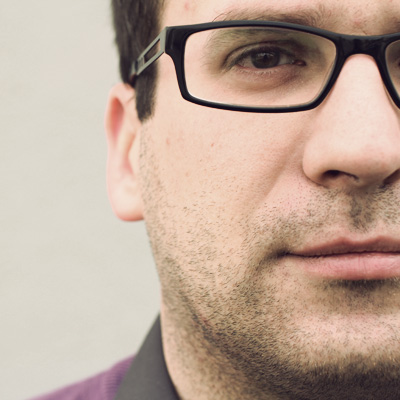 mogdesign.eu
@jojototh
[Speaker Notes: started Drupal 4.5 - few years later working with US companies = designer & theme
first real project 3 nearly identical websites - 100 hours, 65, 30 hours

great teams, great developers, learned a lot, working on larg projects, 
first Drupalcon, got to know the community
DC Washington, DC got together 1st time Drupal designers]
Who am I?
Geek
 Designer
 Themer
 CEO
 UX designer
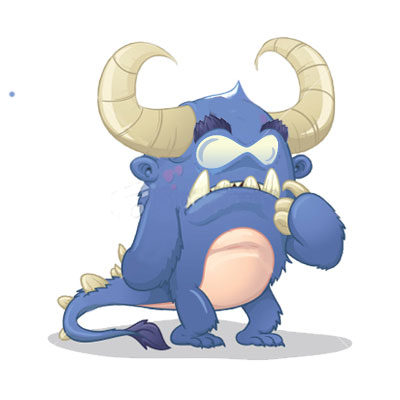 mogdesign.eu
@jojototh
[Speaker Notes: At that time kept hearing  Drupal is ugly. 
From experience I knew that it wasn't true, nothing wrong with Drupal itself, 
can actually be used for beautiful websites, 
So my reaction to it usually was: No, Drupal is not ugly, it is just that these other themers are lazy!]
Who am I?
Geek
 Designer
 Themer
 CEO
 UX designer
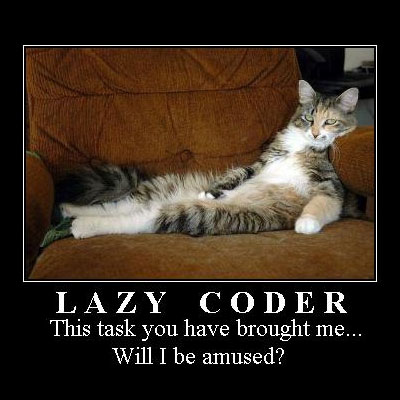 mogdesign.eu
@jojototh
Who am I?
Geek
 Designer
 Themer
 CEO
 UX designer
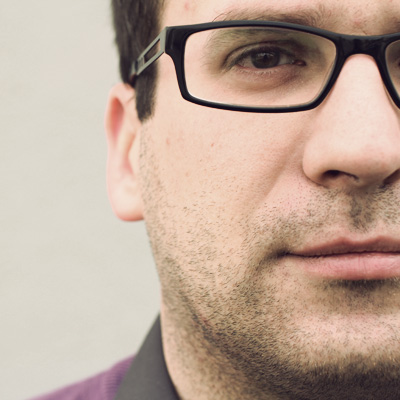 mogdesign.eu
@jojototh
[Speaker Notes: In 2009 I've co-founded Mogdesign  become a CEO. 
My responsiblity shifted from visual design to 
business development, user experience design sometimes also let me to manage a project

So I got another perspective to design & theming.

share a few lessons and ideas from 3 different perspectives
successful design, easier to theme, cost effective, still beautiful and meeting the client's needs
In other words - how to make everyone happy:)]
Designer
Print design vs web design
 Successful design
 Design for users
 Beauty vs usability
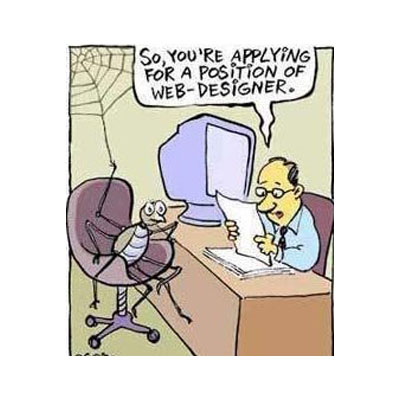 mogdesign.eu
@jojototh
Print design vs web design
Differences
 Canvas vs Screens
 72 dpi vs 300 dpi
 Font size – 10 vs 14
 Colors - CMYK vs RGB
 Image compression, size, format
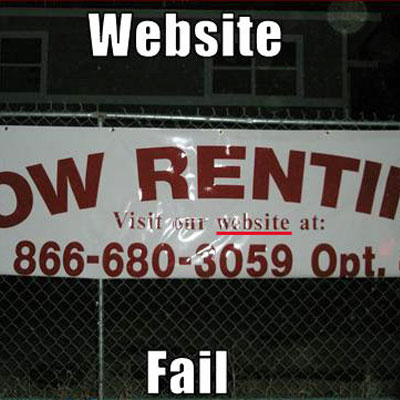 mogdesign.eu
@jojototh
[Speaker Notes: Struggle to understand differences

Canvas: 
- Dimensions of print format are same
- change for web with mobiles, tablets, responsive technologies
different output on every device types

Dpi, font, color, image]
Print design vs web design
Problematic elements: 
 Shadows
 Gradients
 Rounded corners
 Typography 
Grids 
 Mark Boulton - http://bit.ly/grids-mb
Interactivity
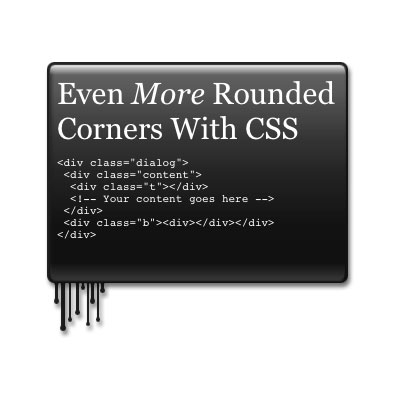 mogdesign.eu
@jojototh
[Speaker Notes: Problematic elements: 
- posters or flyers vs website
- with HTML 5 & new technologies more flexible
- but its important to learn about the limitations

Grids - Mark Boulton, session on DCs

Interactivity
- animations, forms, buttons, effects 
- the key is to know when and how to use them
- Talk about it later]
Successful design
Set goals and expectations
 think before you design
 focus on needs, not on the picture
Research
 core of the business
 what is the purpose
 what is the message
 target group
 conversion/selling point
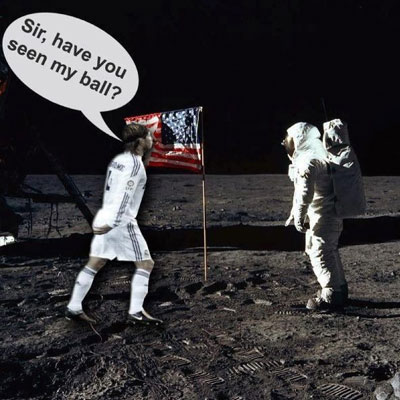 mogdesign.eu
@jojototh
[Speaker Notes: Points from slide
designer should be a marketer in a way, to sell the message/product]
Design for users
don't like to think, act intuitively
 are impatient
 get distracted
 hate visual noise
 like conventional patterns
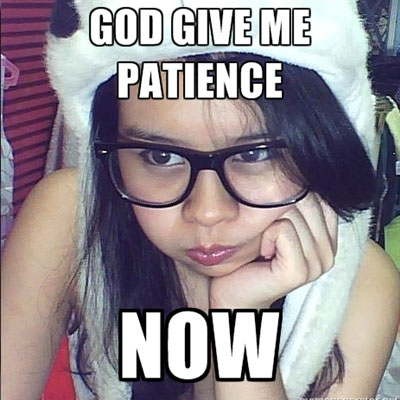 mogdesign.eu
@jojototh
[Speaker Notes: act intuituvely - scan the page & click on the first reasonable link

Impatient - if something does not work as they would like or it takes too long they leave

Distracted - you need to guide them & help them keep their focus

hate visual noise - digital claustrophoby, feel better with lots of whitespace

convencional patterns
- users want it as it is everywhere else, they like conventional patterns
- they expect same way of performing same tasks
- learn what it is, no need to reinvent the wheel]
Beauty vs Usability
more effects ≠ awesomer design

The holy grail of web design
 Content is the King
 KISS - keep it simple stupid
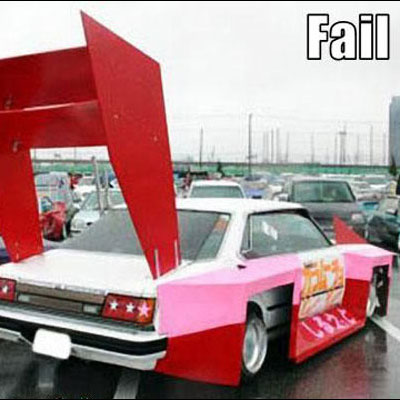 mogdesign.eu
@jojototh
[Speaker Notes: more awesome effects and hot stuff = more awesome it will be
Truth is that many times it is exactly the opposite

holy grail of webdesign

design as a supporting element
helps user to focus on most important - information, content
find the shortest way to information or conversion point
and use design to support that journey

not saying that you shouldn't be following the latest trends, or try hot new stuff 
find a way of using that for support the user experience.

Don't forget - 99% of visitors not desingers 
will not have any benefit from seeing latest trends 
They simply want to find the information which brought them to your website

Learn about usability, creating user experience
think as a visitor and not as a designer]
Designer
Print design vs web design
 Successful design
 Design for users
 Beauty vs usability
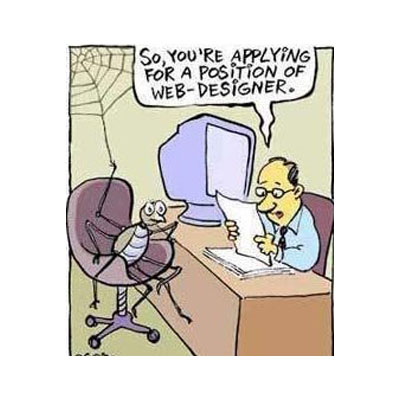 mogdesign.eu
@jojototh
Themer
To theme or not to theme?
 Consistency
 Clean up your PSD
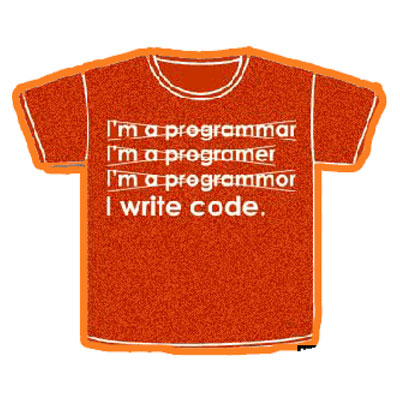 mogdesign.eu
@jojototh
To theme or not to theme?
15-25% vs 75% of project
 Learn about Drupal
 Learn about the hot new stuff
 Talk to developers
 Get feedback
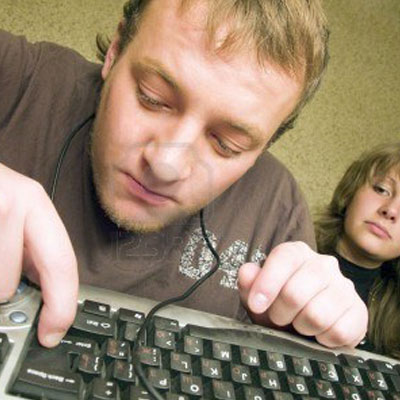 mogdesign.eu
@jojototh
[Speaker Notes: ongoing discussions if designer should be coder/themer
from my experience it really helps.

absolutely necessary to understand 15%-25%
in order to be sucessful you must understand what the 75% is

Drupal - build a site for yourself to understand what are its elements, theme, blocks, regions, etc...
hot new stuff - technologies and buzzwords mobile, responsive, jquery ui
Talk to developers - learn how they use them to deliver the project
Get feedback - from developers on design, if it is doable, if you should change it 
according to Steve Krug, testing one user is 100% better than testing none

This will help you to put elements in the place where they naturaly belong in Drupal
which can make theming easier in some cases]
Consistency
use same layout/style
 design in a generic way
 content navigation
 grid system
 image sizes
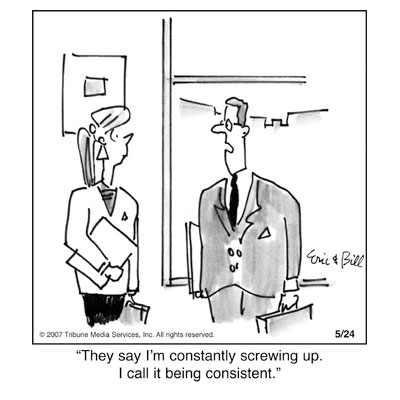 mogdesign.eu
@jojototh
[Speaker Notes: most common issues with design 
block on homepage & on a subpage has completely different look
block title has a different font or margin/border 

layout/style - for views, blocks, headlines, font sizes, line heights, borders, margins, comments, images accross the whole website. 

generic - dont put same block in different sidebars
keep things simple, dont unnecesary overcomplicate the design

content navigation - how you get from one page to other - homepage > listing > detail
- dont miss read more links, breadcrumbs

Grid system in design, use standardized layout (I use 960 - 12 columns)

image sizes - different thumbnail sizes]
Clean up your PSD
layers
 groups
 versions
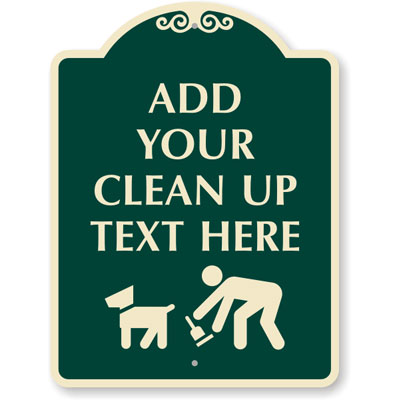 mogdesign.eu
@jojototh
[Speaker Notes: name the layers, give each layer an easy to identify name
- arrange them in order as they appear in design
- group layers in logical units - go from top to bottom - from body to page to regions to block to content pieces etc 
- CS5/6 vs users with older version can end up with broken PSD file - nested groups]
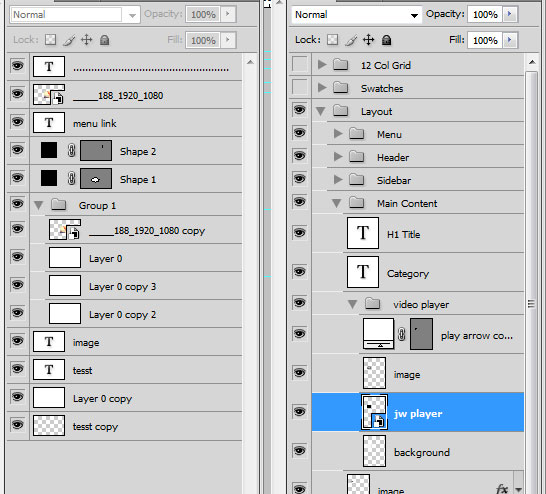 mogdesign.eu
@jojototh
[Speaker Notes: name the layers, give each layer an easy to identify name
- arrange them in order as they appear in design
- group layers in logical units - go from top to bottom - from body to page to regions to block to content pieces etc 
- CS5/6 vs users with older version can end up with broken PSD file - nested groups]
CEO
Cost effectivenes
 Delivering on time
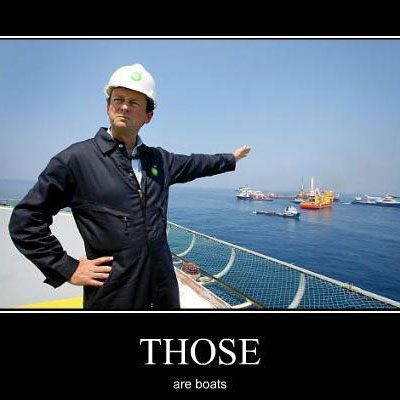 mogdesign.eu
@jojototh
Themer
To theme or not to theme?
 Consistency
 Clean up your PSD
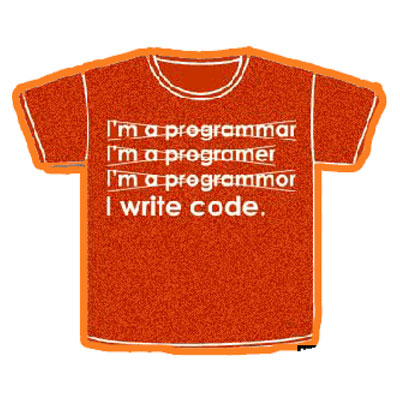 mogdesign.eu
@jojototh
Cost effectivenes
all of the above
 style guide / design manual
 update the design manual
 post it notes
 design what is necessary
 use real life content
 required vs optional content
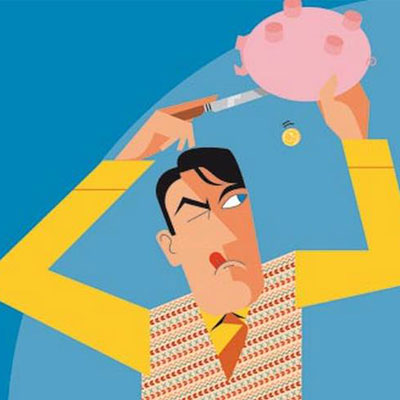 mogdesign.eu
@jojototh
[Speaker Notes: 15% - 25% of total time - but what is important is how the design will affect the hrs needed to theme and develop
2 designs can cost same money but the development can be 2x more expensive
What are the factors that affect the cost of design/theme?
- All of the above
 style guide: a specific page with all often used HTML & Drupal elements and image sizes, typography
 update the design manual with changed elements
 post it notes with descriptions
design only what is necessary
 use real life content to make sure that it will fit where you designed it
- know which content is required, and which is optional. It will look different if the optional content is not filled]
Delivery on time
define terminology upfront
 QA with client & PM
 set rules for feedback
 finish the project
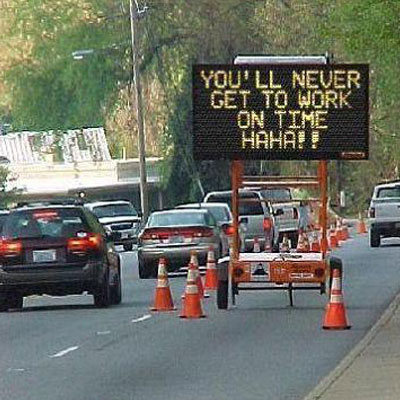 mogdesign.eu
@jojototh
[Speaker Notes: terminology upfront (labels, buttons, taxonomy terms, content types) 
if it changes it creates a lot of overhead

QA the design with developers, PM & client
set rules for rounds of feedback and changes
finish the project, don't leave it open ended]
Resources
Drupal elements & style guide
 Mogdesign.eu - http://bit.ly/OWxjLD
 Zivtech - http://bit.ly/OWxsif
 Chapter 3 - http://bit.ly/OWxx5s
 Reload.dk - http://bit.ly/OWxAhA

Modules
 http://drupal.org/project/styleguide
 http://drupal.org/project/styleguide_extras

Videos
 LA Drupal - http://bit.ly/OWxGpB
mogdesign.eu
@jojototh
Thank you!
@ jojototh
jozef@mogdesign.eu

http://munich2012.drupal.org/program/sessions/strategy-behind-designing-cms
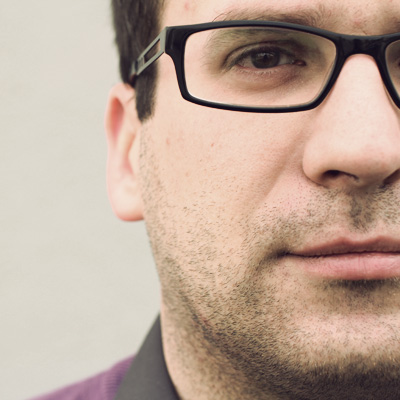 mogdesign.eu
@jojototh